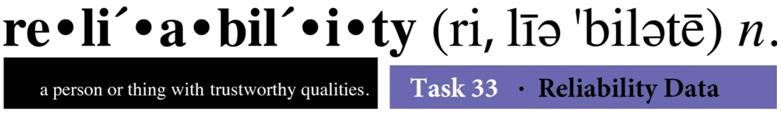 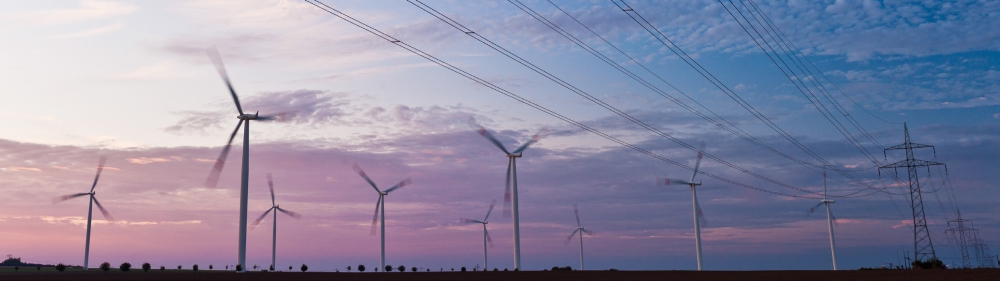 New IEA Wind
recommended practices
WindEurope Summit 2016, 29th Sep, Hamburg, Germany
Data collection and reliability assessment for O&M optimization of wind turbines
Berthold Hahn, Fraunhofer IWES, operating agent of IEA Wind Task 33
Main contributors
B. Hahn, Fraunhofer IWES
M. Asgarpour, ECN Energy research Centre of the Netherlands
P. Bangalore, Chalmers University Gothenburg
S. Faulstich, Fraunhofer IWES
K. Harrisson, ORE Catapult
B. Karlson, Sandia National Labs
F. O’Connor, ServusNet
L. Pettersson, Vattenfall Sweden
C. Soraghan, ORE Catapult
C. Stock-Williams, ECN Energy research Centre of the Netherlands
J. Dalsgaard Sorensen, DTU / University Aalborg
G. van Bussel, Delft University of Technology
J. Vatn, NTNU University Trondheim
T. Welte, SINTEF Energy Research
2
IEA Wind Task 33
Reliability Data - 
Standardizing data collection for wind turbine reliability and O&M analyses
Task 33 – Participants
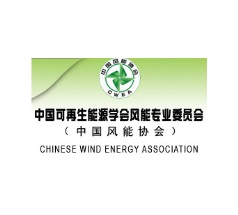 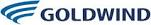 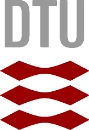 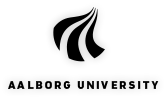 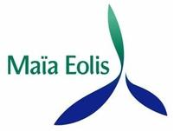 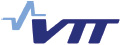 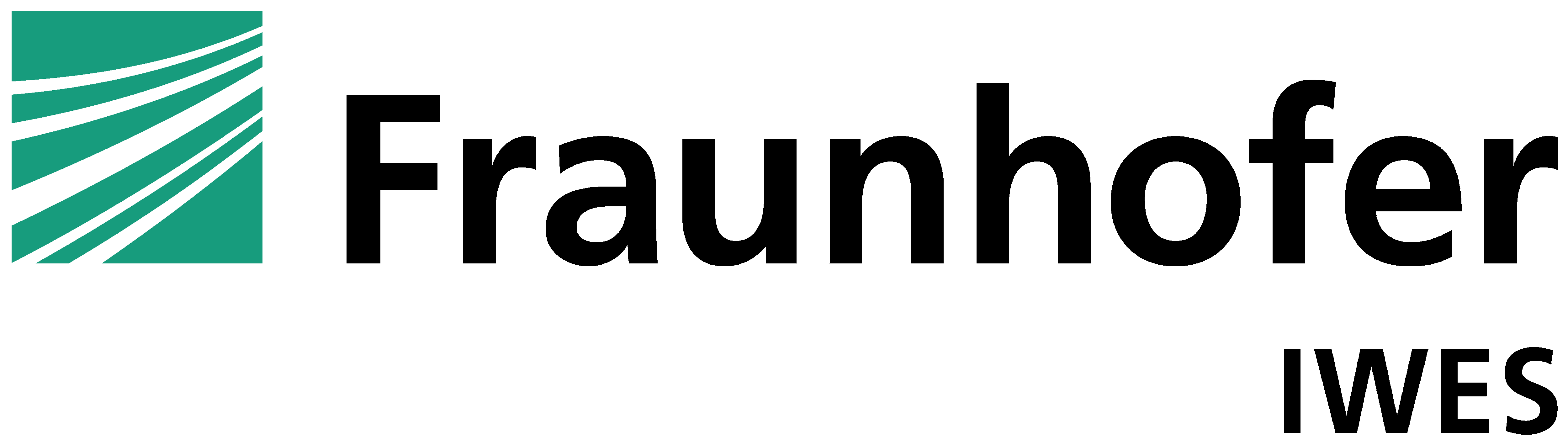 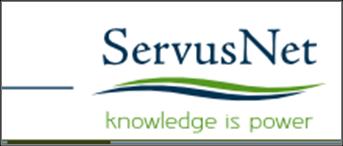 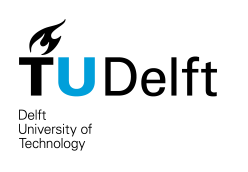 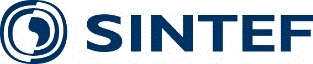 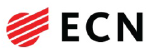 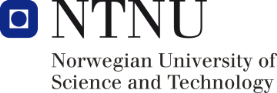 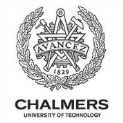 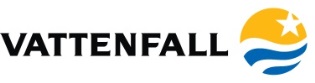 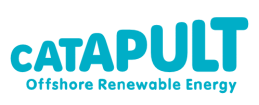 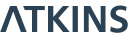 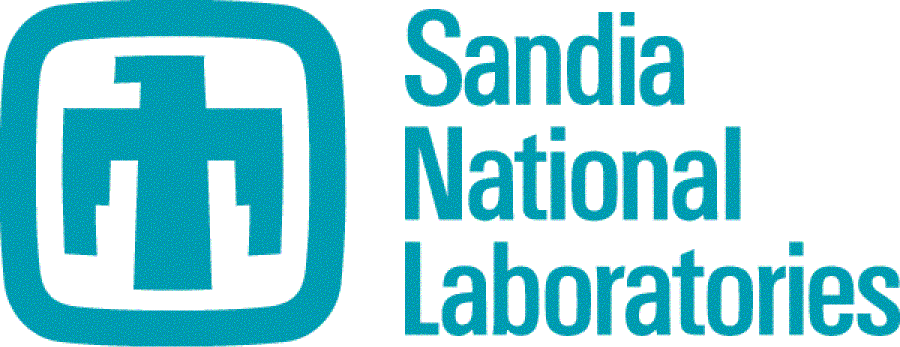 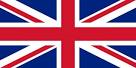 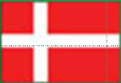 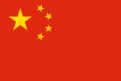 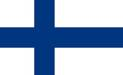 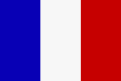 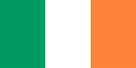 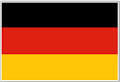 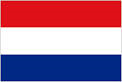 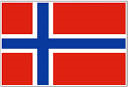 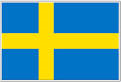 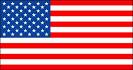 Goal of IEA Wind Task33
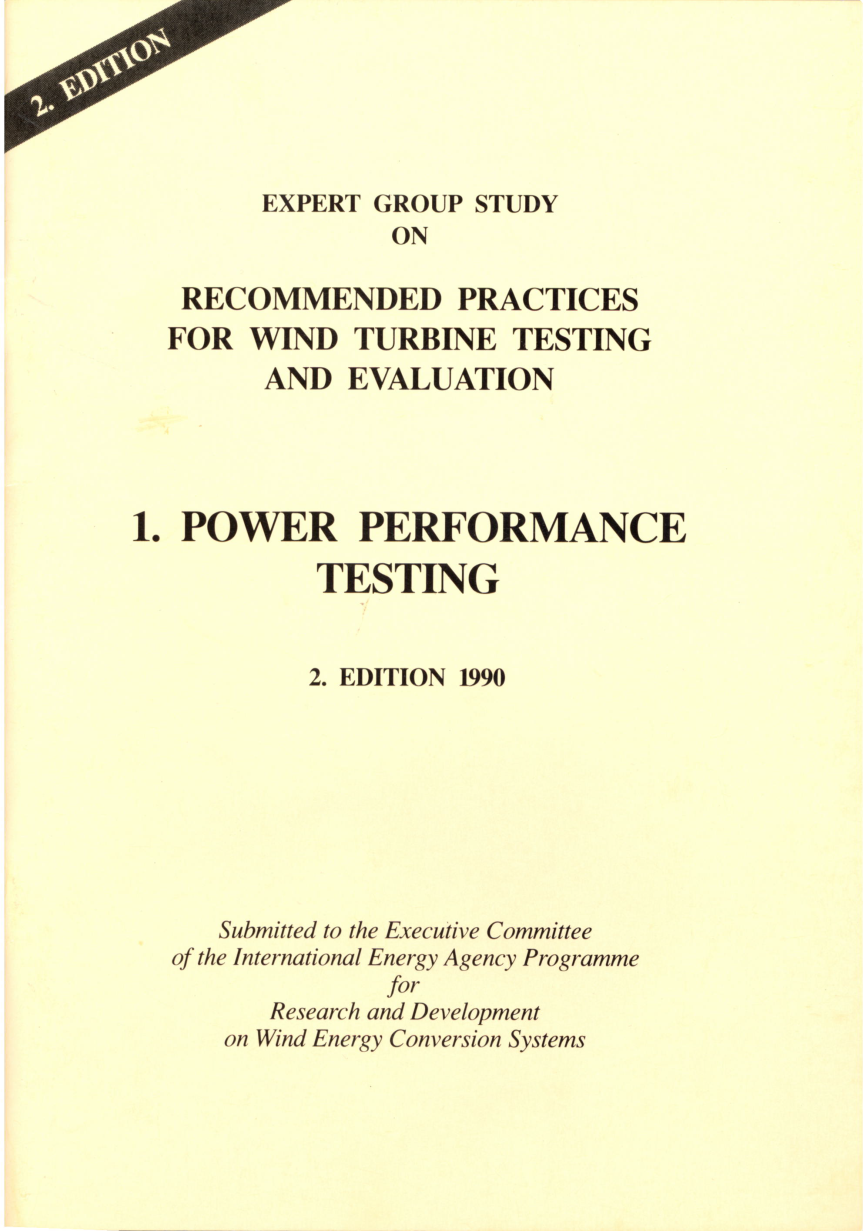 1.
for

WIND FARM DATA COLLECTION AND RELIABILITY ASSESSMENT FOR O&M OPTIMIZATION
New ‘Recommended Practices’
Management of O&M data
Automatic data acquisition
2
4
Interfaces of data
communication
1
O&M Management
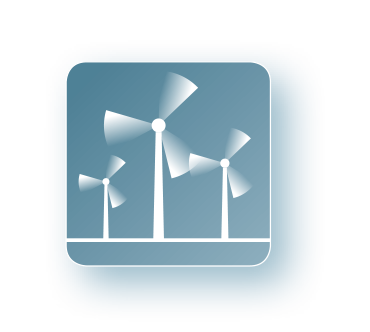 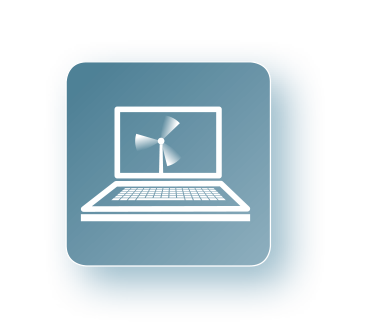 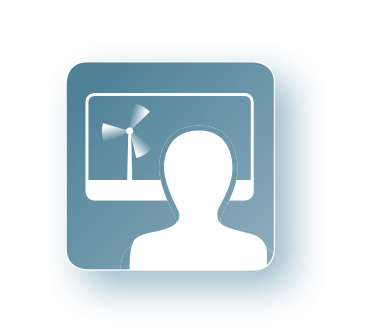 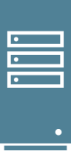 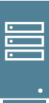 Standards on:
- Component designation
- Failure/fault description
- Defined data sets
- Communication protocol
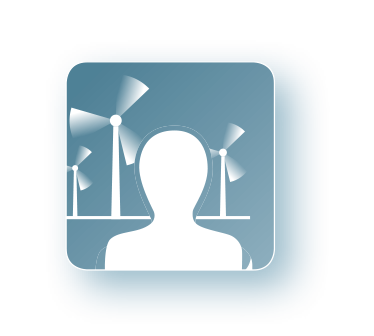 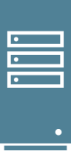 Wind energy plant(s)
controller/ SCADA
technical operation
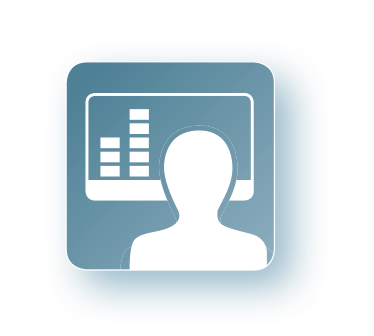 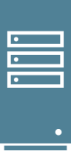 3
Collection of data during maintenance & inspection
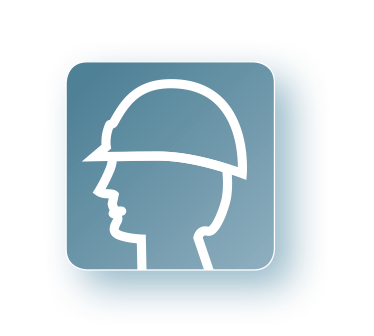 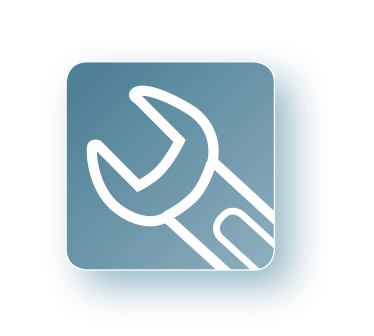 Commercial operation
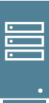 5
WInD-Pool
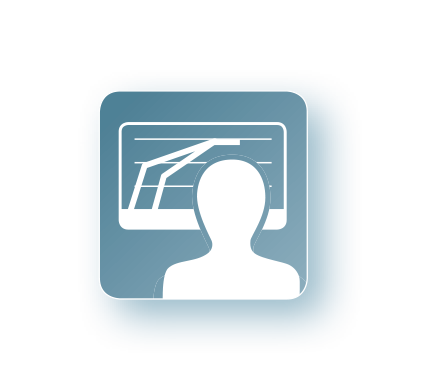 Data analyses /
Shared database
technician
service/ maintenance
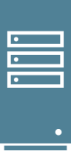 analysis for optimising design and  optimising the O&M-process
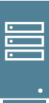 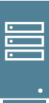 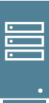 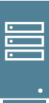 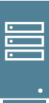 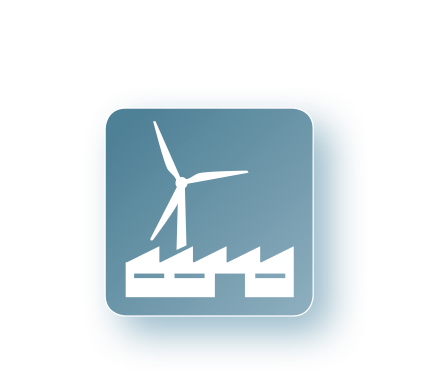 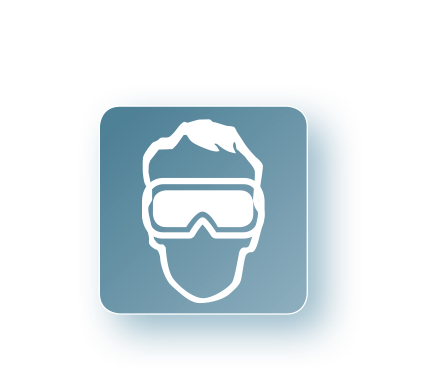 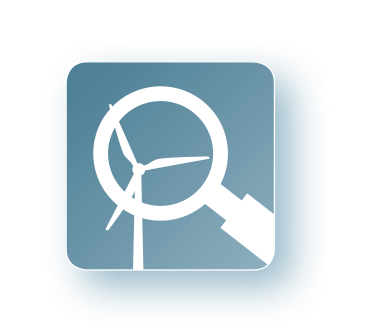 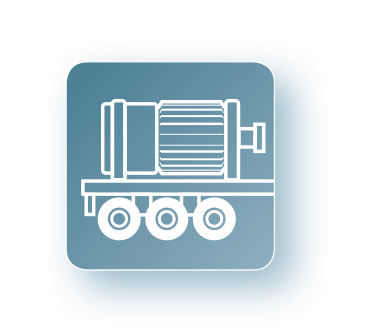 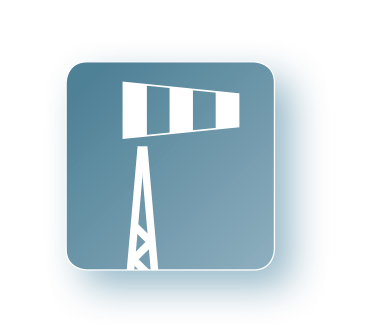 technical data
commercial data
plant 
manufacturer
component 
supplier
forecast (wind
& weather)
laboratory
independent
authorised expert
[Speaker Notes: Next slide: parameter diversification]
From roles to taxonomies
Roles
Standards
Taxonomies
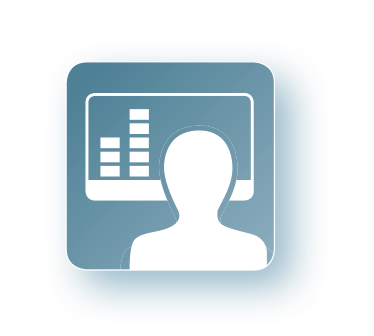 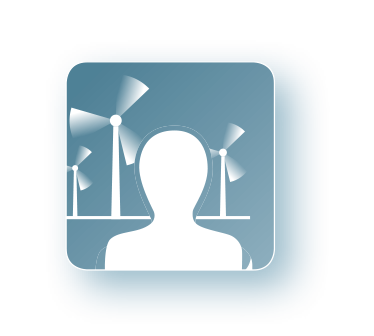 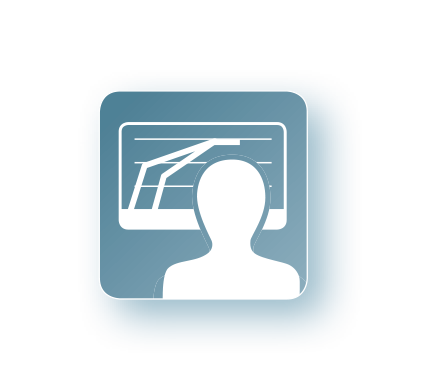 IEA Wind Task 33Recommended Practices for Reliability Data
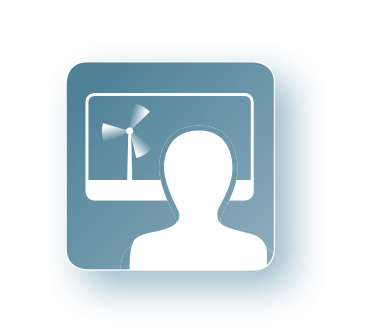 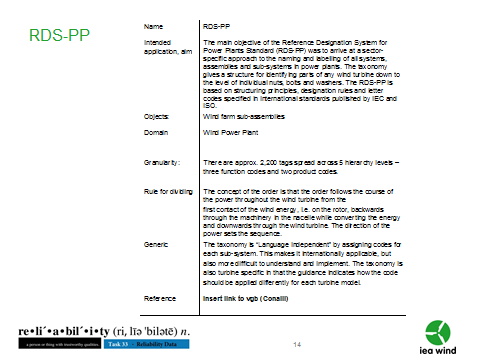 Analyses
Objectives
Data
Entries
______
______
______
______
______
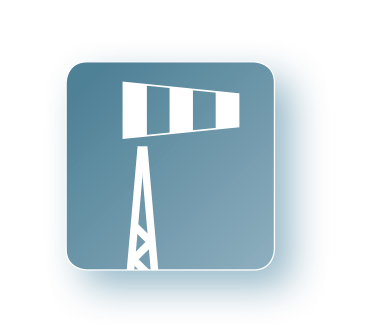 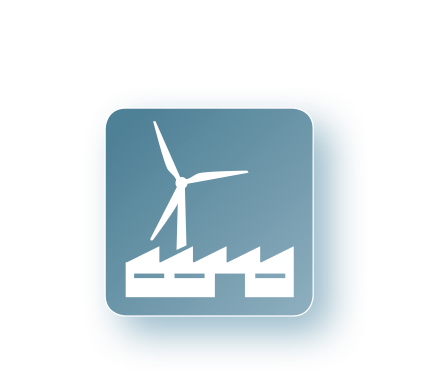 Data Groups
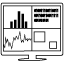 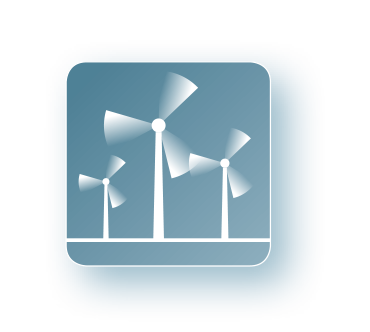 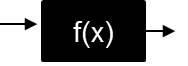 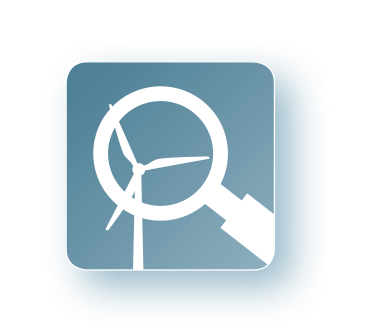 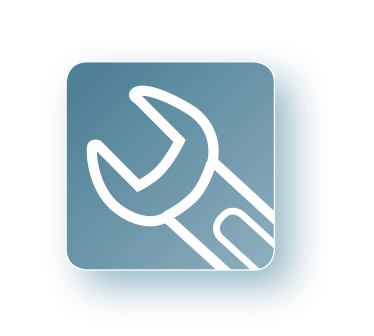 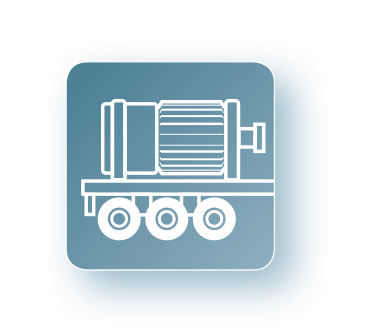 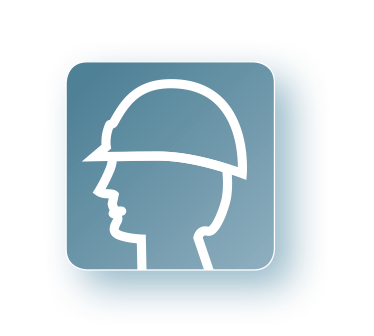 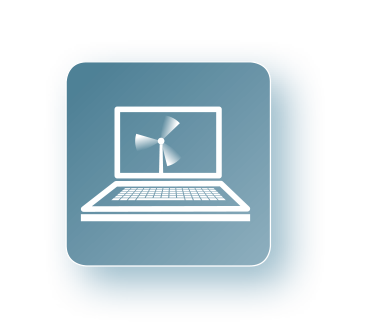 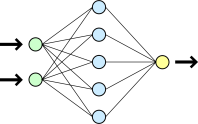 Data groups and sub-groups
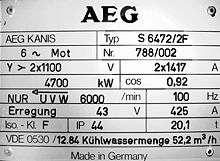 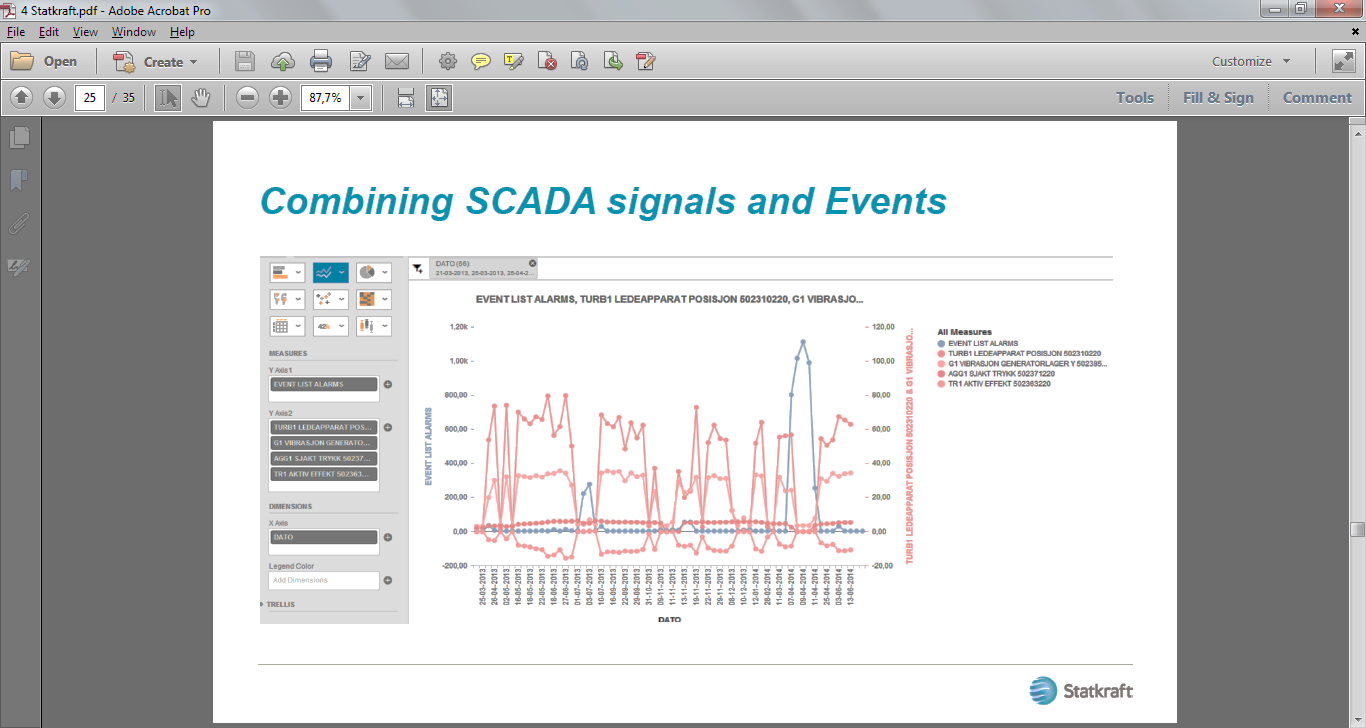 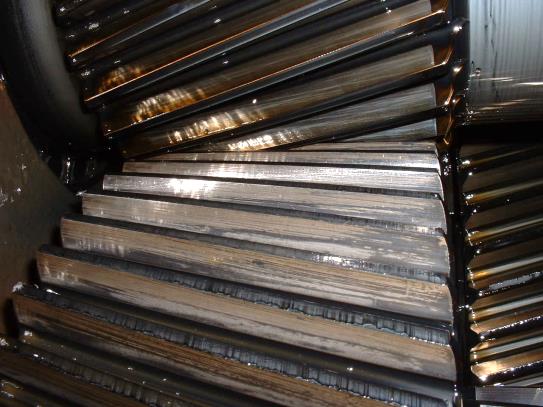 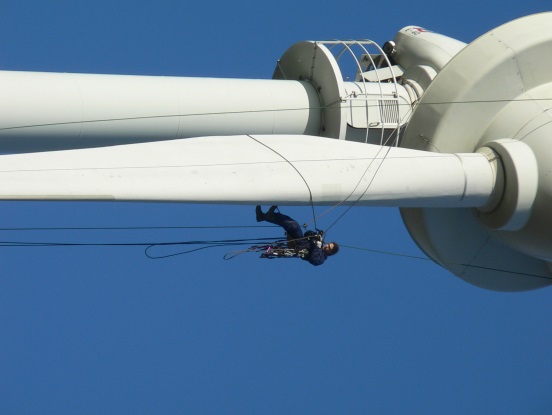 Standards covering data groups and entries
Data group equipment data
Main recommendations
To owners / operators:
Identify your use-case and be aware of the resulting data needs
Start early: make sure you get all data during contract negotiation
Map all WT components to the designation systems RDS-PP® or GADS
Adopt taxonomies of ISO 14224 and ZEUS
Align operating states to IEC 61400-26
Train your staff understanding, what data collection is helpful for
Support data quality by making use of computerized means
Share reliability data to achieve a broad statistical basis
To wind industry in general:
Develop comprehensive wind-specific standard based on existing guidelines/standards, such as ISO 14224-2006 & FGW ZEUS
Develop component- / material-specific definition of faults, severity, and location
IEA Wind Task 33
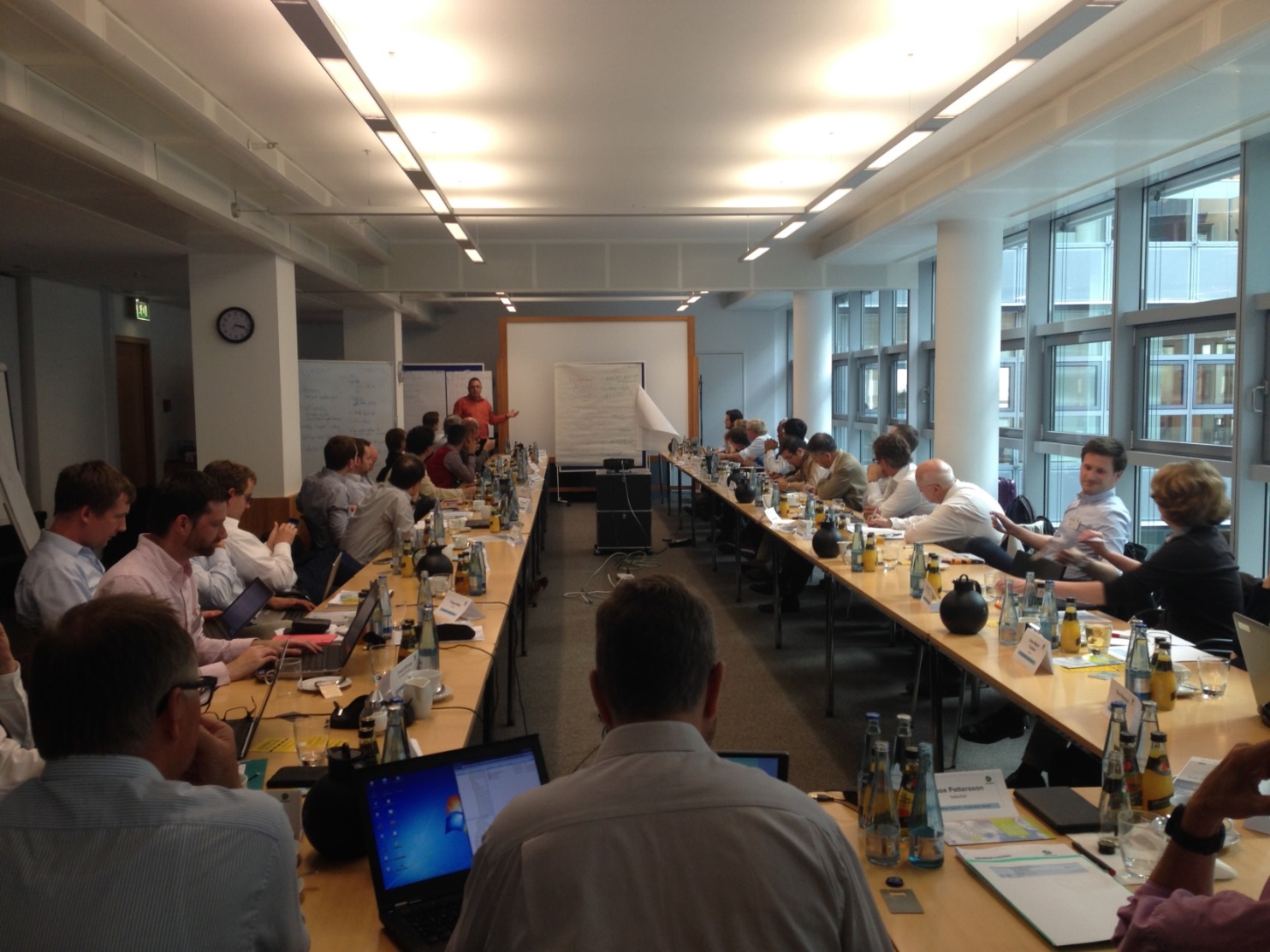 Thank you
task33@iwes.fraunhofer.de